Grammar Translation Methods
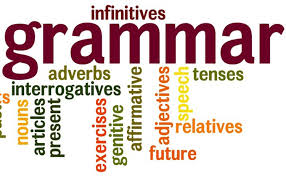 Marta Zimowska
Katarzyna Bal- Rysak
Aneta Samardak
What is the Grammar Translation Method?
The grammar- translation methods of foreign language teaching is one of the most traditional methods.
It was orginally used to teach ‘dead’ languages (and literatures) such as Latin and Greek , involving little or no spoken communication or listening comprehension.
Characteristics
A Focus on learning the rules of grammar and their application in translation passages from one language into the other
Vocabulary  in the target language is learned through direct translation from the native language, it is taught in the form of isolated word lists.
Very little teaching is done in the target language
Instead, readings in the target language are translated directly and then discussed in the native language. Little or no attention is given to pronunciation.
Grammar is taught with extensive explanations in the native language, and only later applied in the production of sentences through translation from one language to the other.
Principles
Literary language is superior to the spoken language. 
Translating each language into each other is an important goal for learners. 
The authority in the classroom is the teacher. 
To be able to communicate with target language’s speakers is not among the goals.
The primary skills to be improved are reading and writing.  
Its focus is on accuracy and not fluency. 
Error correction: If a student’s answer of a question is incorrect, the teacher selects a different student to give the correct answer or s/he replies himself/herself.
A class working with the Grammar Translation Method looks like this:
Classes are taught in the mother tongue, with little active use of the target language. 
Much vocabulary is taught in the form of lists of isolated words. 
Long elaborate explanations of the intricacies of grammar are given. 
Grammar provides the rule for putting words together, and instruction often focuses on the form and inflection of words. 
Reading of difficult classical texts is begun early. 
Little attention is paid to the content of texts, which are treated as exercises in grammatical analysis.
Disadvantages
This method gives pupils the wrong idea of what language is and of the relationship between languages. Language is seen as a collection or words which are isolated and independent. 
Worst effect of this method is on pupil's motivation. Because (s)he cannot succeed - leads to frustration, boredom and indiscipline.
It seemed there was no need for students to master the four skills of English (listening, speaking, reading, and writing) 
The grammar-translation method is the easiest for a teacher to employ. It doesn't require a teacher to speak good English or make good lesson preparations.
Exercises of a class using this method
1. Translation of a Literary Passage 
Students translate a reading passage from the target language into their native language. 
2.   Reading Comprehension Questions
Students answer questions in the target language based on their understanding of the reading passage. 
3.  Antonym/synonyms 
Students are given one set of words and are asked to find antonyms in the reading passage. 
4.  Fill-in-the-blanks 
Students are given a series of sentences with words missing. 
5. Deductive Application of Rule 
Grammar rules are presented with examples.  Once students understand a rule, they are asked to apply it to some different example.
Procedures
Activity One: Reading Comprehension
The class begins with a reading passage from the foreign language literature. 
Each student is called upon to read a few lines from the passage, then they translate into their mother tongue the few lines they have just read. The teacher helps them with suitable translations in case they lack the required vocabulary.
After finishing reading and translating the passage, the teacher asks them in their mother tongue if they have any questions. Questions and answers are communicated using the mother tongue!!!!
The teacher asks students to write down answers to the comprehension questions at the end of the passage. The questions are in English and answers should be in English as well.
Questions on the passage include three types of questions. The first is " right here" or direct questions. These are the simplest type whose answer is stated directly in the passage. The second is the inference questions whose answers are not explicitly stated in the passage, students have to make inferences based on their understanding of the passage. The third type is the application questions that require students to relate the passage to their own experiences.
After answering the questions, the teacher asks students one by one to read the question and their answer to that question. If the answer is not correct, the teacher selects another student to supply the correct answer, or the teacher himself gives the "right answer".
Activity two: Vocabulary
Students turn to a list of words taken from the passage, and are asked to give the mother tongue equivalent for each one of them. This is conducted as a whole class activity. If no one knows the equivalent of a certain word, the teacher provides it. 
Students are given another list of words from the passage and are asked to provide the opposites of these words (antonyms).
The same procedure is repeated with words that look the same in English and the target language(cognates). Students are asked to search the passage for examples of cognates and to translate them into their mother tongue.
Activity three: Grammar
The teacher reads a list of two-word verbs (phrasal verbs). He begins with phrasal verbs that are familiar to them, then moves to new phrasal verbs in the passage.
students are asked to translate them into their mother tongue.
Then, they are given the rule of a direct object with two-word verbs (separable vs. inseparable phrasal verbs).
after reading over the rule and examples, students are asked to tell which of the following two-word verbs are separable and which inseparable= all these verbs are taken from the passage.
they are asked to fill in the blanks with one of these phrasal verbs.
Activity four : Writing
Students are asked to write a composition in the target language applying the information in the passage to some similar topic.
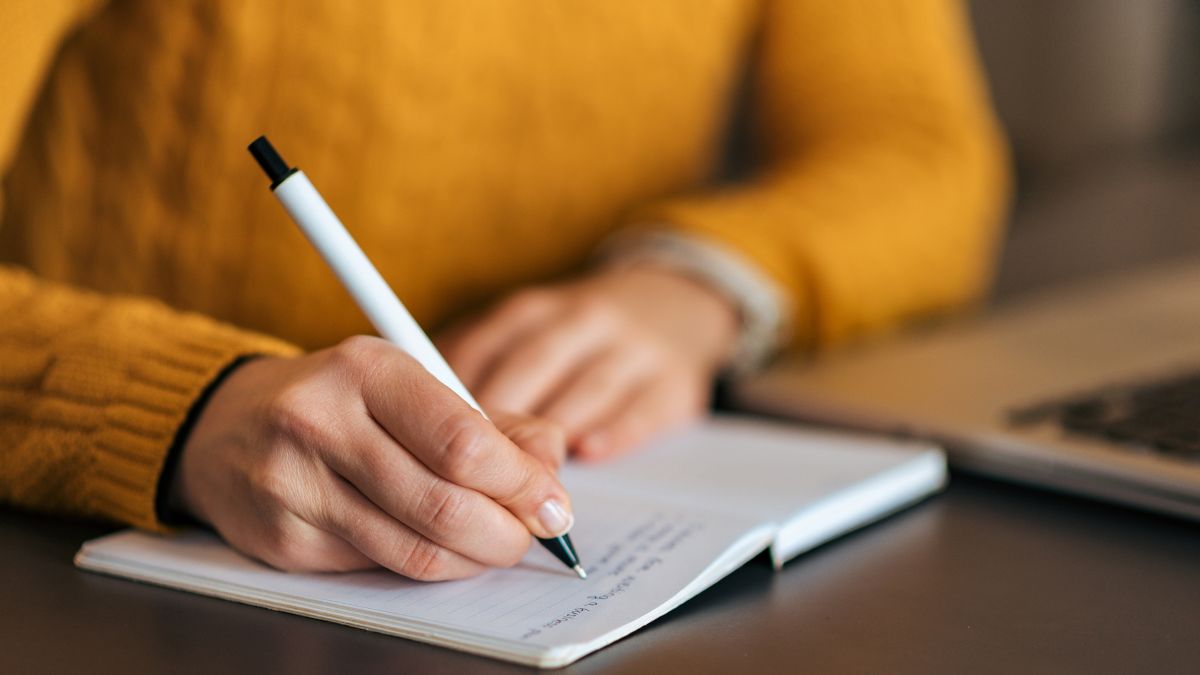 Activity five: Translation
Students are asked to write out the translation of the reading passage into their mother tongue.
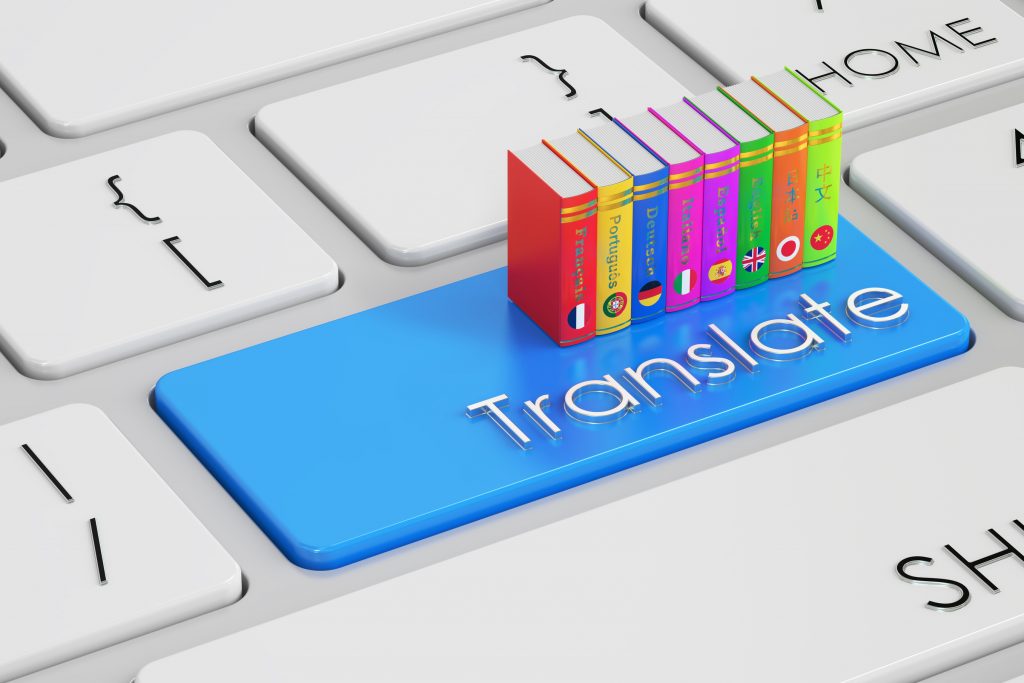